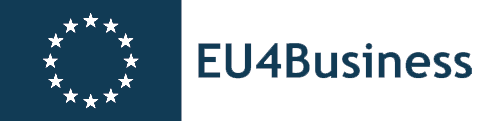 Про відкриття Центру підтримки бізнесу в рамках ініціативи ЄБРР «EU4Business» на базі Запорізької торгово-промислової палати:  як дієвий крок в підвищенні конкурентоспроможності малого та середнього бізнесу регіону
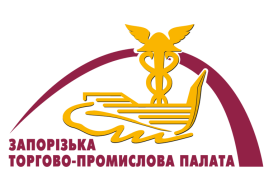 Начальник управління організаційної роботи та міжнародних відносин ЗТПП Ксенія Нагорна
Ukraine, 69005, Zaporіzhzhya, Blvd. Central, 4,  tel .: +38 (061) 213-50-24  fax: +38 (061) 233-26-54  E-mail: cci@cci.zp.ua
Ініціатива «EU4Business»
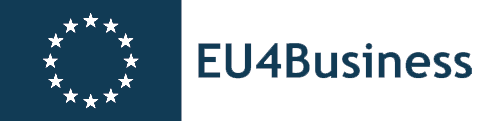 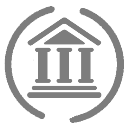 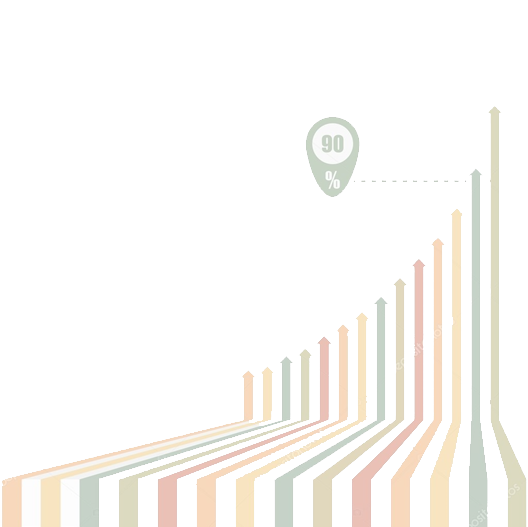 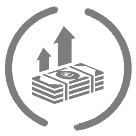 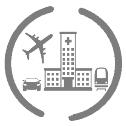 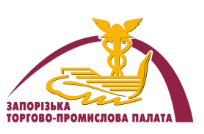 Ukraine, 69005, Zaporіzhzhya, Blvd. Central, 4,  tel .: +38 (061) 213-50-24  fax: +38 (061) 233-26-54  E-mail: cci@cci.zp.ua
Запорізька торгово-промислова палата - офіційний партнер проекту ЄС та ЄБРР «EU4Business» у Запорізькому регіоні
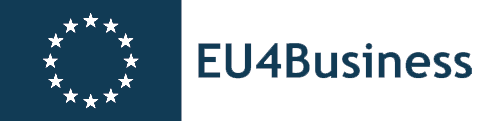 Центри підтримки бізнесу ЄБРР створені у 15 регіонах України
Чернігів | Дніпро | Краматорськ | Івано-Франківськ | Харків | Хмельницький Кропивницький | Київ | Львів | Миколаїв | Одеса | Рівно | Вінниця | Запоріжжя | Суми
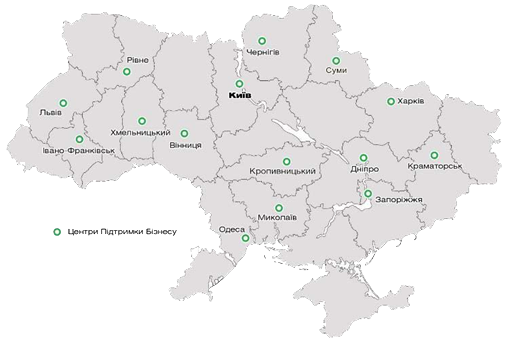 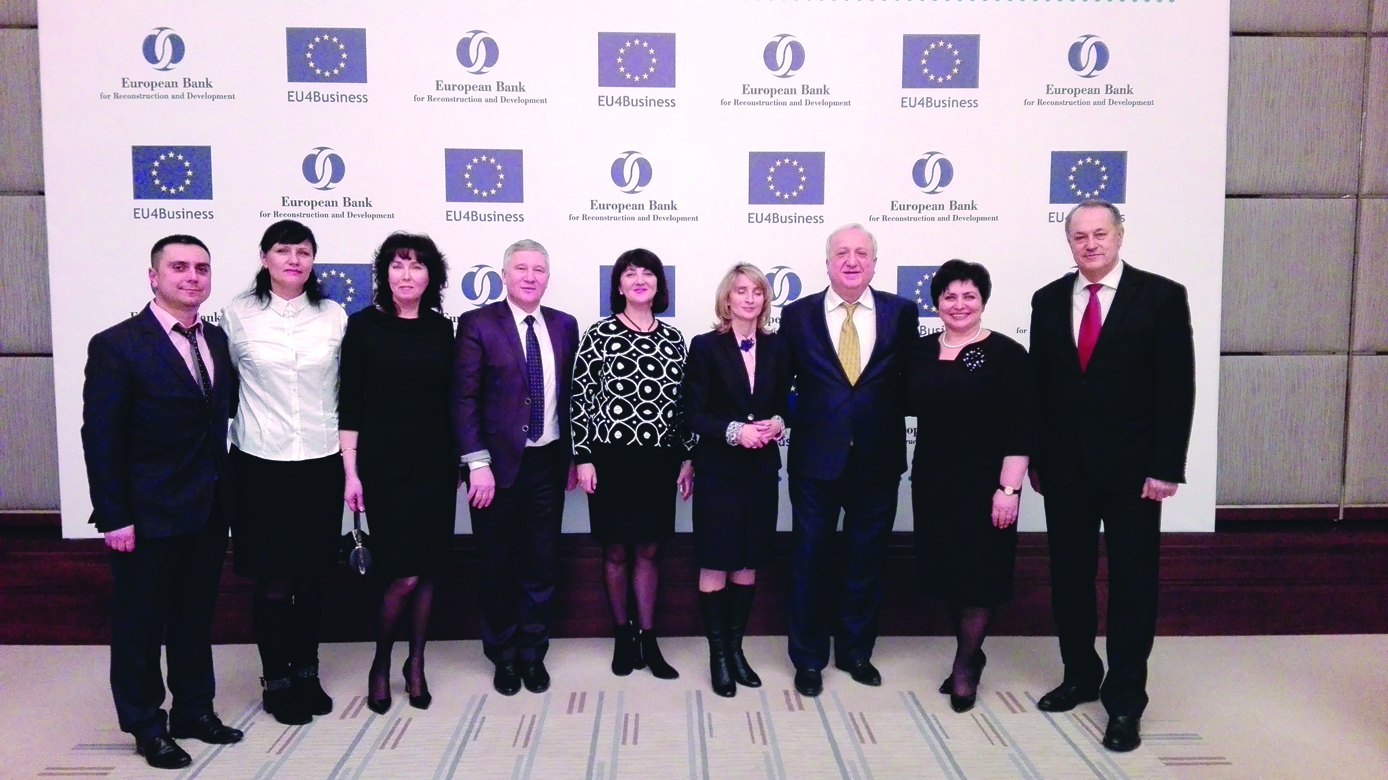 12 грудня 2016 року, Регіональне представництво Європейського банку реконструкції та розвитку у Харкові
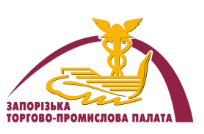 Ukraine, 69005, Zaporіzhzhya, Blvd. Central, 4,  tel .: +38 (061) 213-50-24  fax: +38 (061) 233-26-54  E-mail: cci@cci.zp.ua
Запорізька торгово-промислова палата - офіційний партнер проекту у Запорізькому регіоні
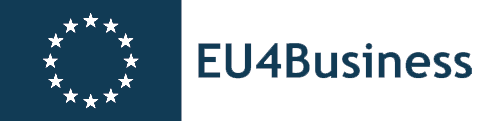 Ініціатива "EU4Business" в Україні складається з різноманітних ініціатив підтримки МСП, чий успіх є істотною умовою для відновлення економіки

Метою ініціативи є надання компаніям консультацій та покращення доступу до фінансування, а також інших можливостей
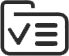 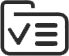 Веб-сайт Проекту www.eu4business.eu 
	          Веб-сайт Запорізької торгово-промислової палати www.cci.zp.ua
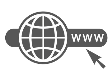 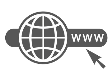 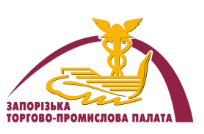 Ukraine, 69005, Zaporіzhzhya, Blvd. Central, 4,  tel .: +38 (061) 213-50-24  fax: +38 (061) 233-26-54  E-mail: cci@cci.zp.ua
Співпраця з регіональними партнерами в рамках ініціативи «EU4Business»
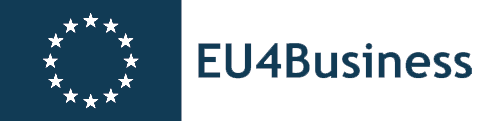 Ініціатива триватиме протягом 4,5 років 
	2017 – активний старт проекту
	2020 – стала бізнес-модель
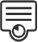 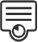 Організація навчання та заходів:
 	     Тренінги для малого та середнього бізнесу
	        Консультують провідні експерти ЄС
	        Ключові напрямки:
фінансовий менеджмент
маркетинг
інструменти та умови кредитування
Починаючи з серпня 2017 року
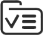 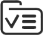 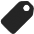 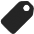 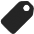 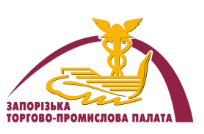 Ukraine, 69005, Zaporіzhzhya, Blvd. Central, 4,  tel .: +38 (061) 213-50-24  fax: +38 (061) 233-26-54  E-mail: cci@cci.zp.ua
Провідні проекти "EU4Business" в Україні
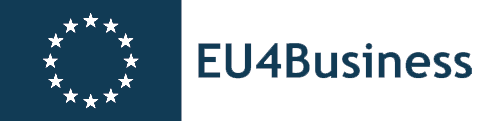 Створення мережі з 15 центрів підтримки бізнесу для надання консультаційних послуг МСП
       East Invest  - надання навчальних послуг та технічної допомоги організаціям підтримки бізнесу для нарощування їхніх можливостей
       Механізм прямого фінансування МСП в рамках ПВЗВТ 
       Фонд «Green for Growth»
       Консультування МСП щодо ролі жінок в підприємництві 
       Вікно сусідства Європейського фонду для Південно-Східної Європи (EFSE) 
       Підтримка урядів з метою сприяння конкурентоспроможності серед МСП 
       STAREP - зміцнення аудиту та звітності
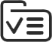 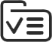 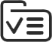 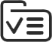 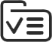 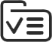 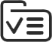 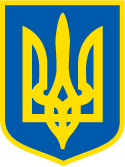 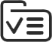 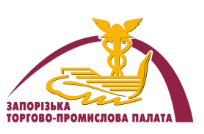 Ukraine, 69005, Zaporіzhzhya, Blvd. Central, 4,  tel .: +38 (061) 213-50-24  fax: +38 (061) 233-26-54  E-mail: cci@cci.zp.ua
Участь ЗТПП у проектах EU4Business
«East Invest 2»
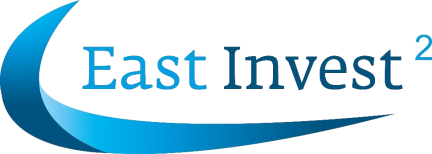 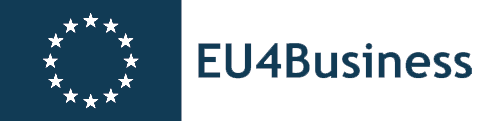 ЗТПП – учасник проекту East Invest2 Європейської Комісії з 2015 року
Спільні цілі - підвищення конкурентоспроможності приватного сектору, торгових потоків, інвестицій
Академія малого та среднього бізнесу в ЗТПП
Випускниками стали більше 30 представників запорізьких компаній
Сесії та пленарні засідання
Індивідуальні консультації
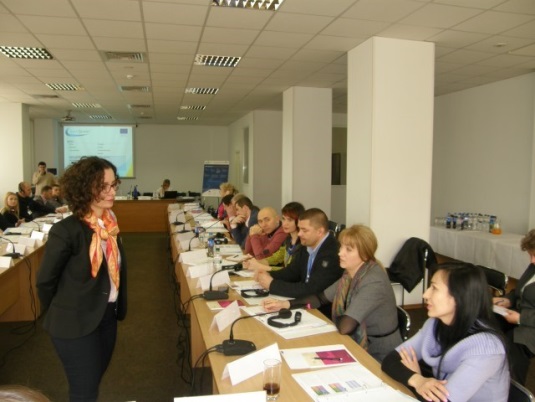 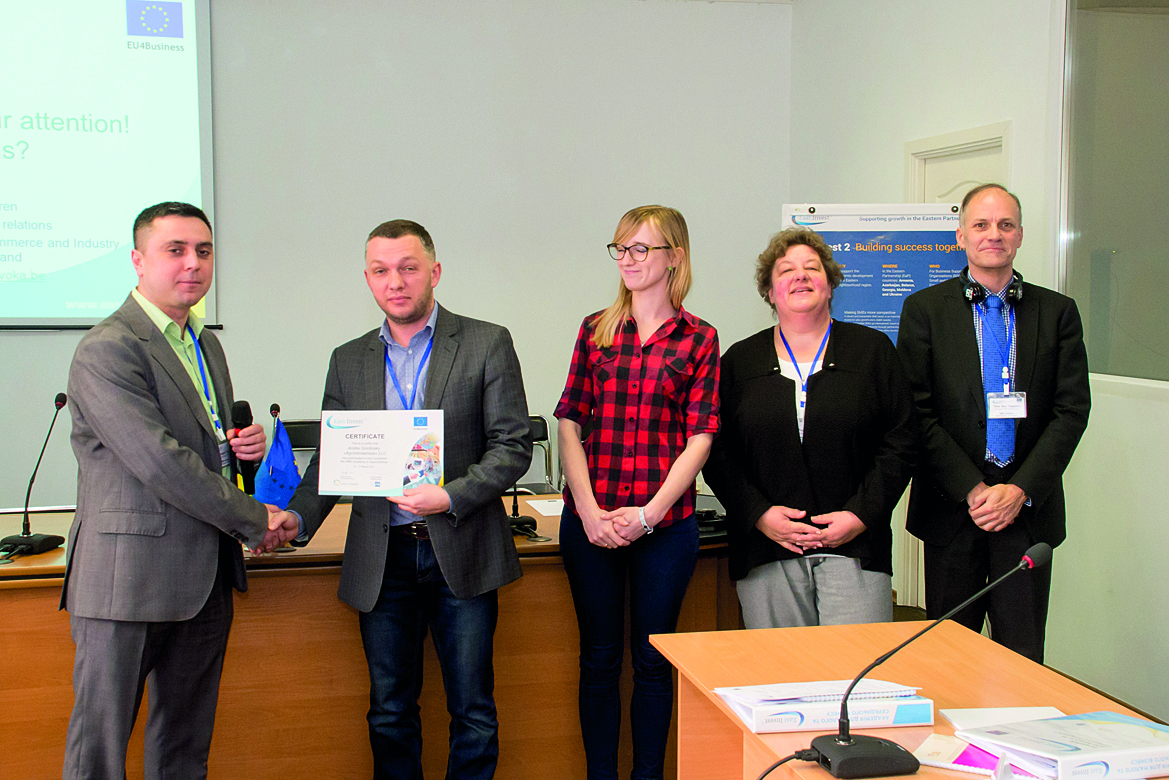 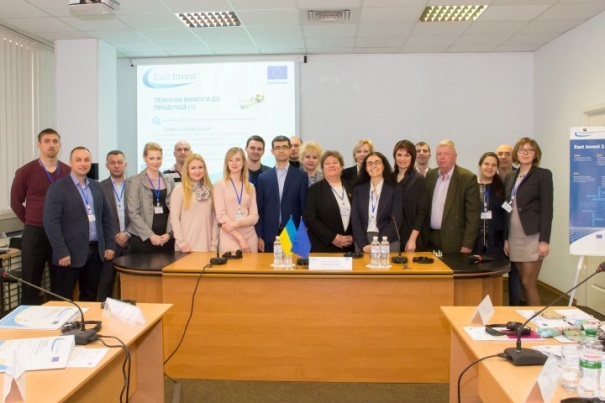 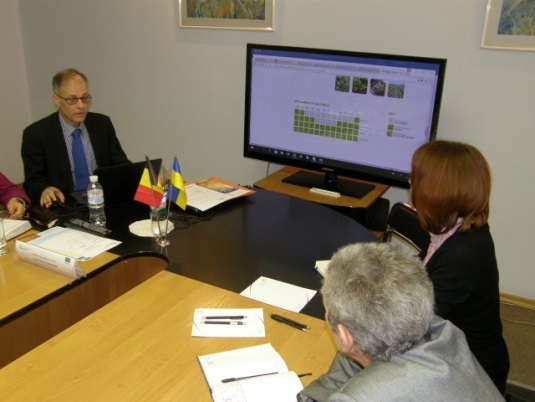 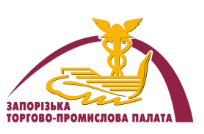 Ukraine, 69005, Zaporіzhzhya, Blvd. Central, 4,  tel .: +38 (061) 213-50-24  fax: +38 (061) 233-26-54  E-mail: cci@cci.zp.ua
Участь ЗТПП у проектах EU4Business
«Twinning»
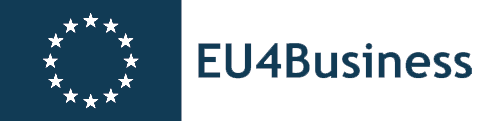 Як бенефіціар міжнародної програми East Invest 2 Палата взяла участь у спільному з Вільнюською палатою промисловості, торгівлі і ремесел Twinning-проекті
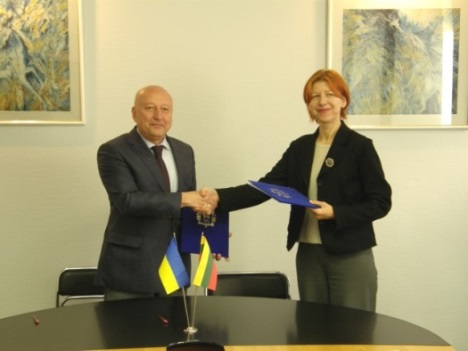 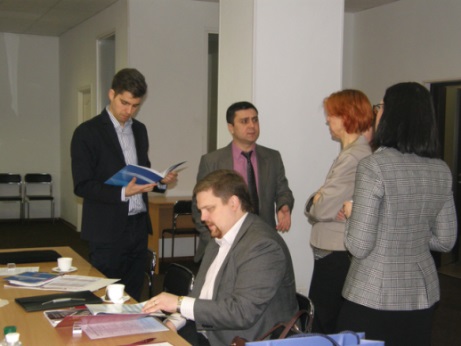 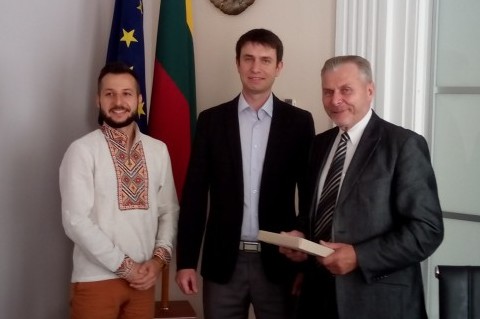 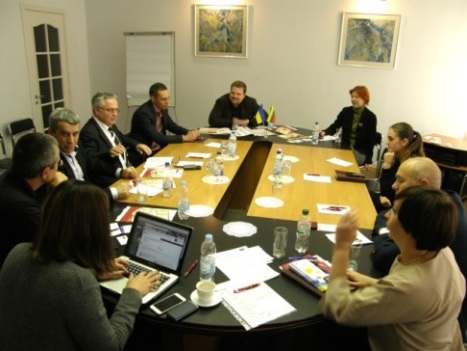 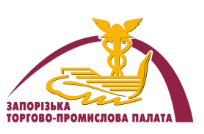 Ukraine, 69005, Zaporіzhzhya, Blvd. Central, 4,  tel .: +38 (061) 213-50-24  fax: +38 (061) 233-26-54  E-mail: cci@cci.zp.ua
Участь ЗТПП у програмі GIZ
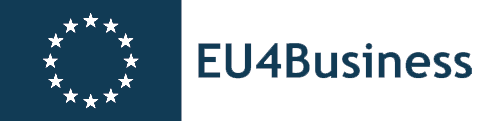 GIZ (Програма Федерального міністерства економіки та енергетики
 «Fit for Partnership with Germany»)
Запорізька ТПП є регіональним партнером GIZ в Україні та активно підтримує бізнес за допомогою програми «Fit for Partnership with Germany» шляхом підвищення кваліфікації співробітників компаній регіону
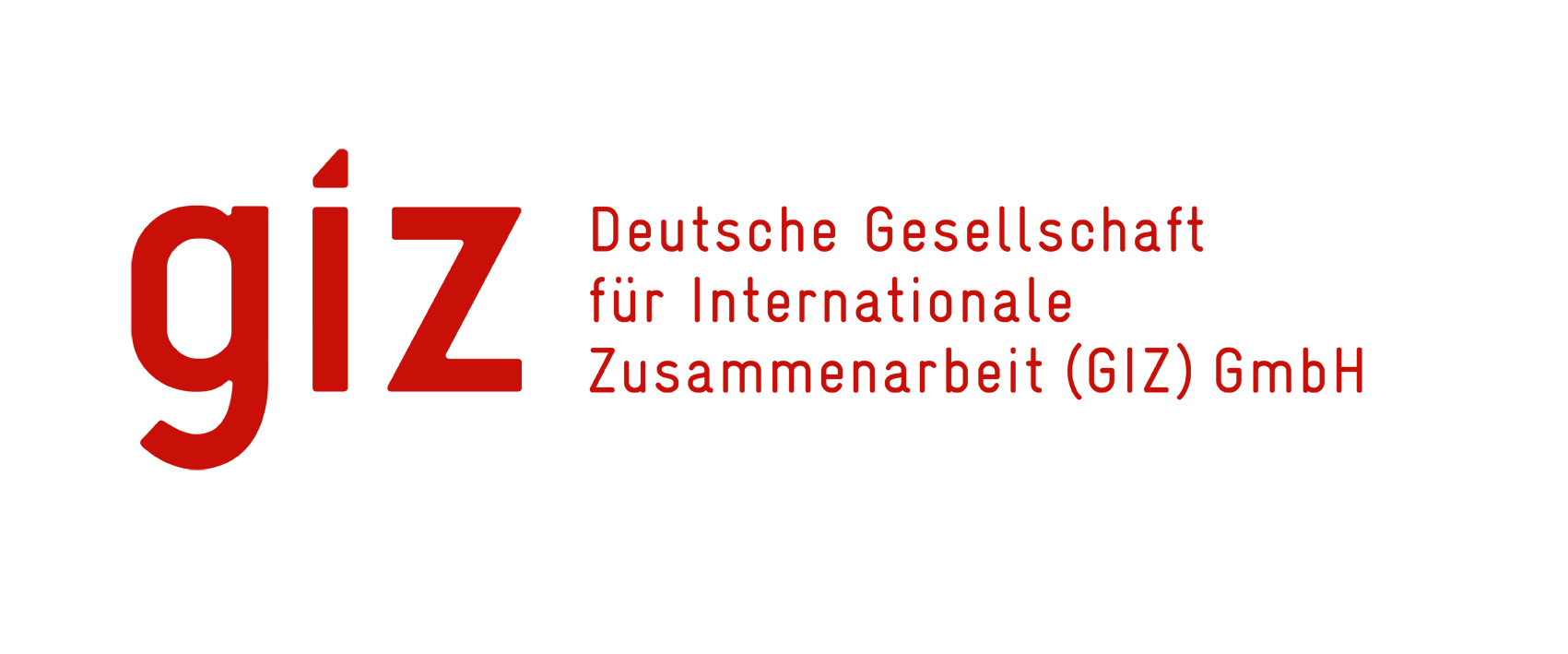 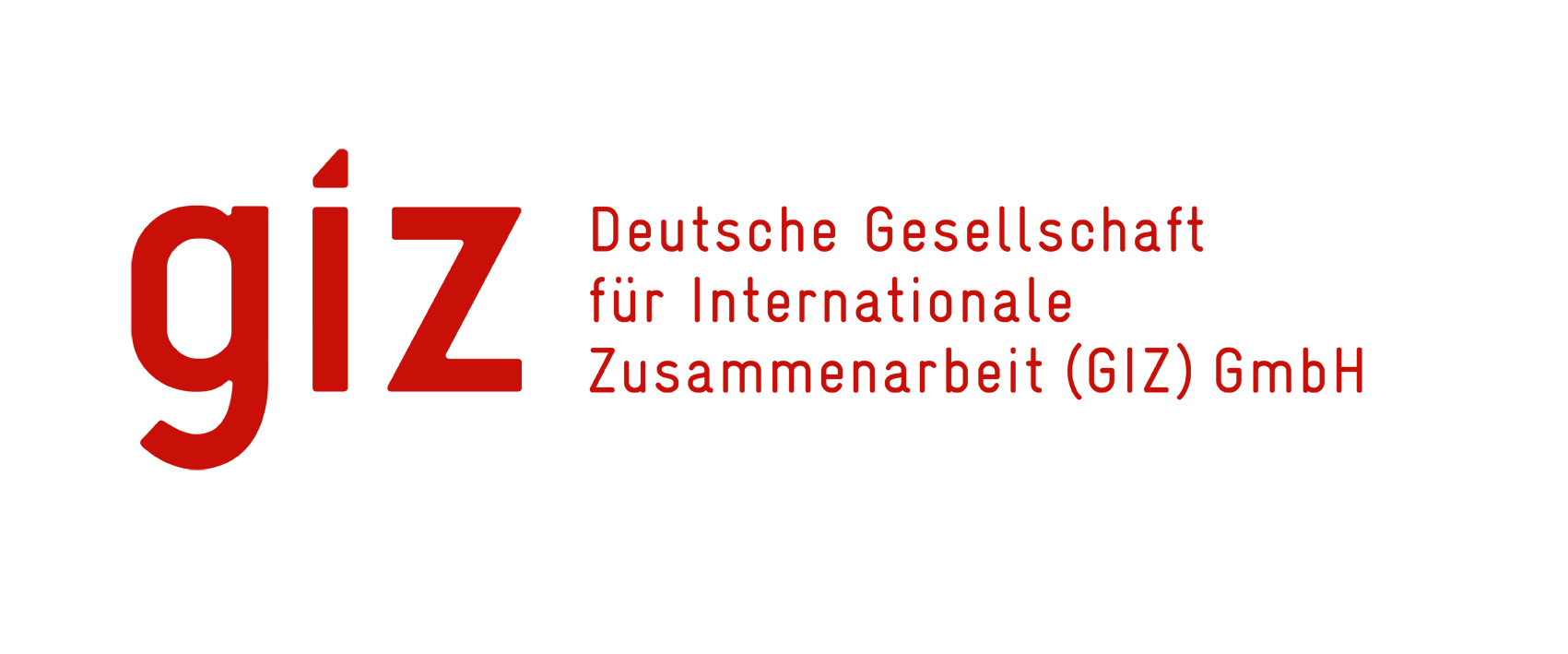 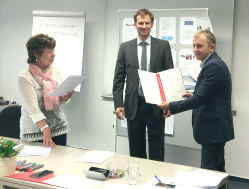 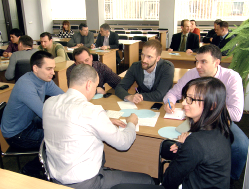 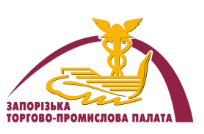 Ukraine, 69005, Zaporіzhzhya, Blvd. Central, 4,  tel .: +38 (061) 213-50-24  fax: +38 (061) 233-26-54  E-mail: cci@cci.zp.ua
КОНТАКТИ
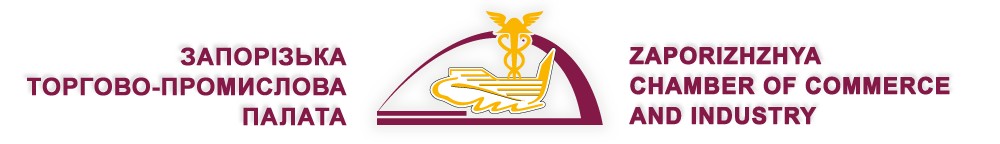 Ukraine, 69005, Zaporіzhzhya, Blvd. Central, 4, 
Tel .: +38 (061) 213-50-24   Fax: +38 (061) 233-26-54  
E-mail: cci@cci.zp.ua
Site: www.cci.zp.ua
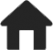 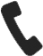 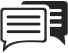 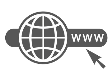 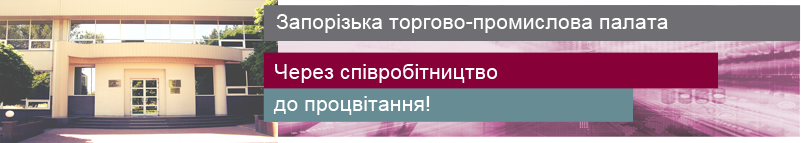